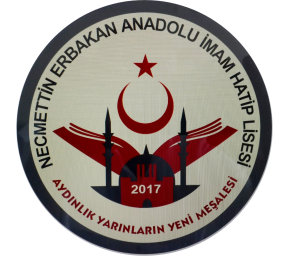 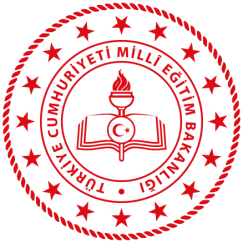 PROF.DR.NECMETTİN ERBAKAN ANADOLU İMAM HATİP LİSESİ
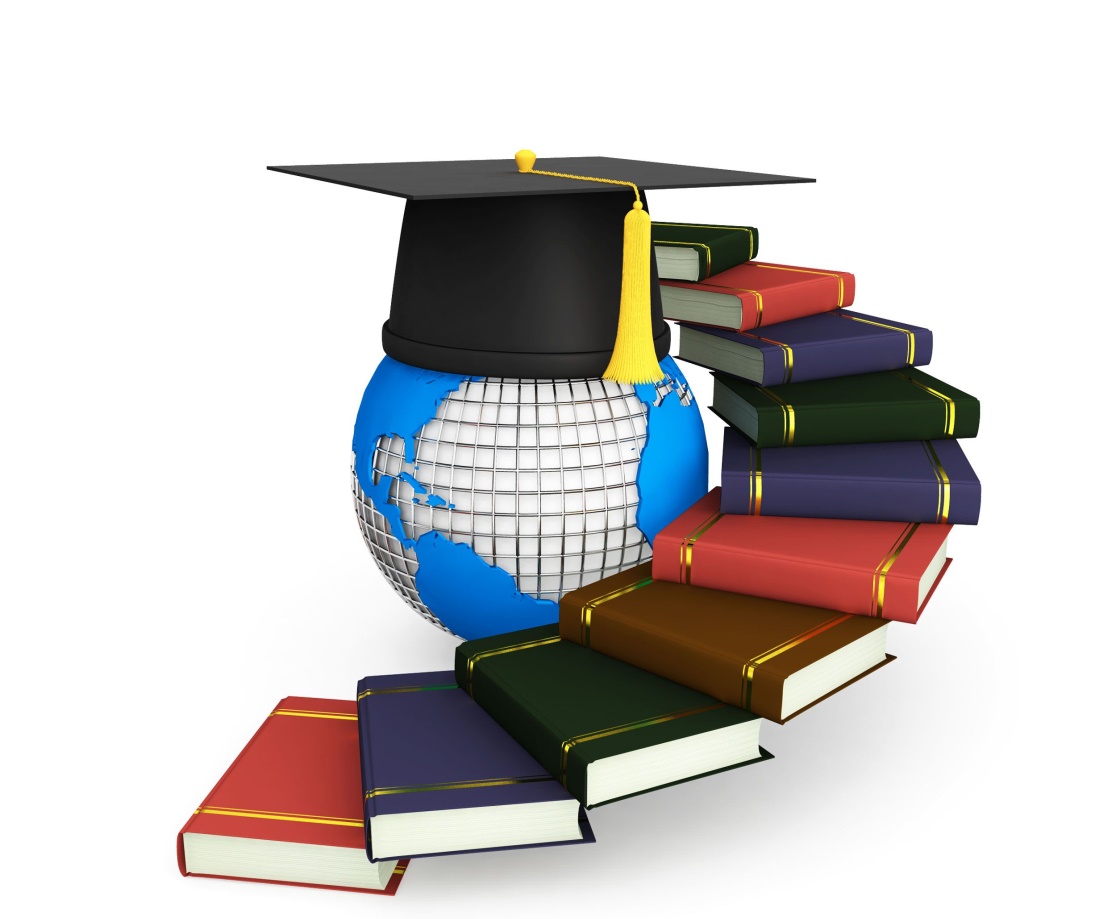 SAT
“SCHOLASTİC APTİTUDE TEST”
UZ.PSİKOLOJİK DANIŞMAN NURAY YAMAN
SAT SINAVINA KİMLER BAŞVURABİLİR?
SAT sınavına lise öğrencisi veya mezunu herkes başvurabilir. Ancak sonuçları kullanarak Türkiye’de bir üniversiteye başvurmak için bazı şartlar sağlanması gerekmektedir.Bu şartlar da:
Yabancı uyruklu olmak,
Mavi karta sahip olmak,
Türk vatandaşlığı dahil çifte vatandaşlık sahibi olanlar,
Türk vatandaş olup lise eğitimini yurtdışında KKTC hariç MEB okullarında veya yabancı bir lisede tamamlayanlar,
KKTC uyruklu olup: KKTC’de ikamet eden ve KKTC’de lise eğitimini tamamlamış, GCE AL sonuç sahibi olanlar.
Bu şartlardan birine uygunsanız; SAT sonuçlarınız ile T.C. üniversitelerine başvuruda bulunabilirsiniz.
KİMLER GİREBİLİR BU SINAVA?
Türkiye’de SAT sınavına girmek isteyenler, genellikle 12. sınıf (lise son sınıf) öğrencileri ve lise mezunları oluyor. Amerika Birleşik Devletleri’nde ya da SAT puanı ile başvuru alan bazı Avrupa üniversitelerinde üniversite eğitimi almak isteyen bu öğrenciler, hedefledikleri üniversitenin şart koyması sebebiyle SAT sınavına giriyor.
SAT sınavına herkes istediği kadar girebiliyor. Yani SAT sınavına girişte herhangi bir tekrar sınırlaması bulunmuyor. Bir öğrencinin SAT sınavına birden fazla kez girmesi durumunda, öğrenci istediği puanı (bu durumda genellikle en yüksek puanı) test sonucunu üniversite başvurularında kullanabiliyor. SAT sınavında alınan puan ve sınav sonucu, 2 yıl boyunca geçerliliğini koruyor. Ayrıca SAT sınavına girecek kişilerin İngilizce bilgisinin en az upper-intermediate ya da C1 seviyesinde olması tavsiye ediliyor.
SAT SINAVININ İÇERİĞİ?
SAT iki ayrı sınavdan oluşmaktadır,
 SAT 1(Reasoning Test) ve
 SAT 2(Subject Test)

SAT 1  (Reasoning Test)
Genel olarak öğrencinin sayısal ve sözel zekasını ölçer. 3 saat 45 dakika süren çoktan seçmeli bir sınavdır.
Bölümler
Mathematics  (Matematik – Geometri)
Kendi içinde de iki bölüme ayrılan bu bölümde hesap makinesinin kullanılabildiği (Calculator) ve kullanılamadığı (No Calculator) bölümleri vardır. Calculator bölümü 38 sorudan oluşup 55 dakika sürerken No Calculator bölümü ise 20 sorudan oluşur ve 20 dakikadır.
Critical Reading  (İngilizce sözel-eleştirel okuma)
Bu bölümdeki okuma parçaları çoğunlukla bilimsel makalelerden oluşur. Okuma becerinizin yanında zamanı da iyi kullanmalısınız ayrıca uzun cümleler ve ileri düzey kelimeleri anlayabilecek düzeyde olmalısınız. Reading bölümü 52 soru 65 dakikadır.
Writing  (Kompozisyon)
Zamanı iyi kullanabilmeniz ve doğru bir gramerle kompleks cümleler kurabilmeniz beklenir. 50 dakikada 600-700 kelime yazmanız istenirken bu bölümden puan almanızı bazı okullar ve bölümler özellikle istemektedir.

SAT 2  (Subject Test)
1 saat süren SAT 2 testi çoktan seçmeli olup öğrencinin özel olarak ilgilendiği akademik konu üzerine bilgisini ölçmeyi amaçlar.
Başlıca konular(subjects) şunlardır:
Tarih,
Matematik,
Kimya, Fizik, Biyoloji,
Fransızca, Almanca, İspanyolca, İtalyanca, Latince, Japonca, Çince, Edebiyat.
Pek çok üniversite SAT 1 ve SAT 2 iki sınavı da birden talep ederken bazı üniversiteler yalnızca birini talep edebilir.
SAT sınavının Reading (okuma) aşaması, 52 adet çoktan seçmeli soru içeriyor. Bu aşamayı tamamlayabilmeleri için adaylara 65 dakikalık bir süre veriliyor. Reading bölümündeki sorular, bir veya birden fazla paragraftan oluşuyor ve bu sorular edebiyat, tarih, sosyal bilimler ya da doğa bilimleri alanlarında olabiliyor. Writing & Language olarak adlandırılan ve İngilizce dil bilgisini ölçen bölüm ise 44 adet çoktan seçmeli sorudan oluşuyor. 35 dakikada tamamlanması gereken bu bölüm; adayların dilbilgisi, bağlama bağlı olarak kelime dağarcığı ve metin düzenleme yeteneklerini ölçüyor. SAT sınavının Writing & Language aşaması, adaylardan örnek olarak verilen paragraf ve cümlelerdeki hataları düzeltmelerini ve revize etmelerini bekliyor. Bu düzenleme talepleri, dilbilgisi ya da anlatım dili açısından değişiklik gösterebiliyor.
SAT sınavının Math (Matematik) bölümünde ise hesap makinesi kullanımına izin verilen 38 soru ve hesap makinesi kullanımına izin verilmeyen 20 soru olmak üzere toplamda 58 adet çoktan seçmeli soru bulunuyor. 80 dakikalık bu bölümde adaylara, hesap makinesi kullanımına izin verilen sorular için 55 dakika ve hesap makinesi kullanımına izin verilmeyen sorular için 25 dakika süre veriliyor. Sınavın bu bölümünde matematik, geometri ve bazı trigonometri konuları ile ilgili sorular bulunuyor. Bizim Mat1 ve Mat2 olarak adlandırabileceğimiz matematik soruları, bu bölümün çoğunluğunu oluşturuyor. Sınavda ayrıca aritmetik, olasılık ve veri analizi konularında da sorular bulunuyor. Geometri ve trigonometri ile ilgili sorular ise en fazla 6 sorudan oluşuyor.
SAT SINAVI İLE TÜRKİYE’DE ALIM YAPAN ÜNİVERSİTELER
Türkiye’nin en iyi üniversiteleri arasında yer alan pek çok üniversite de, özellikle yabancı uyruklu öğrencileri kabul ederken, SAT sınav sonucu ile değerlendirme yapıyor. Türkiye’de SAT sınavı ile öğrenci kabulü yapan üniversiteler şu şekilde:
Boğaziçi Bu üniversiteler SAT sınav sonucu ile öğrenci kabul etmektedir. Değişiklikleri takip etmek için veya daha fazla bilgi almak için üniversitenin internet sitesini ziyaret edebilirsiniz.
Bu üniversiteler SAT sınav sonucu ile öğrenci kabul etmektedir. Değişiklikleri takip etmek için veya daha fazla bilgi almak için üniversitenin internet sitesini ziyaret edebilirsiniz.
Üniversitesi
ODTÜ (Orta Doğu Teknik Üniversitesi)
İTÜ (İstanbul Teknik Üniversitesi)
Bilkent Üniversitesi
Koç Üniversitesi
Sabancı Üniversitesi
İstanbul Bilgi Üniversitesi
Yukarıdaki Türk üniversiteleri, College Board tarafından belirlenen skorlar yerine, kendi belirledikleri SAT taban puanları üzerinden yabancı öğrenci alımı gerçekleştiriyor. Bu üniversitelerden bazıları, adaylardan ayrıca referans mektubu veya niyet mektubu talebinde de bulunuyor.
Hem SAT Hem YÖS İle Öğrenci Kabul Eden Üniversiteler :
Ankara Üniversitesi
Anadolu Üniversitesi
Afyon Kocatepe Üniversitesi
Afyonkarahisar sağlık bilimler Üniversitesi
Artvin Çoruh Üniversitesi
Balıkesir Üniversitesi
Bandırma On Yedi Eylül Üniversitesi
Bartın Üniversitesi
Batman Üniversitesi
Bayburt Üniversitesi
Bingöl Üniversitesi
Bitlis Eren Üniversitesi
Burdur Mehmet Akif Ersoy Üniversitesi
Bursa Uludağ Üniversitesi
Bursa Teknik Üniversitesi
Ege Üniversitesi
Erciyes Üniversitesi
Erzurum Teknik Üniversitesi
Eskişehir Osmangazi Üniversitesi
Fırat Üniversitesi
Gaziantep Üniversitesi
Gebze Teknik Üniversitesi
Harran Üniversitesi
Hatay Mustafa Kemal Üniversitesi
Sadece SAT veya Diğer Özel Kriterler İle Öğrenci Kabul Eden Üniversiteler :
*Abdullah Gül Üniversitesi
*İstanbul Teknik Üniversitesi
*Boğaziçi Üniversitesi
*Orta Doğu Teknik Üniversitesi
*Gazi Üniversitesi
*Hacettepe Üniversitesi
Hitit Üniversitesi
Isparta uygulamalı bilimler Üniversitesi
İskenderun teknik Üniversitesi
İzmir Kâtip Çelebi Üniversitesi
Kahramanmaraş Sütçü İmam Üniversitesi
Karabük Üniversitesi
Kayseri Üniversitesi
Kırıkkale Üniversitesi
Kütahya Dumlupınar Üniversitesi
Manisa Celal Bayar Üniversitesi
Mardin Artuklu Üniversitesi
Marmara Üniversitesi
Nevşehir Hacı Bektaş Veli Üniversitesi
Niğde Ömer Halis Demir Üniversitesi
Osmaniye Korkut Ata Üniversitesi
Recep Tayyib Erdoğan Üniversitesi
Sağlık Bilimler Üniversitesi
Samsun 19 Mayıs Üniversitesi
Sivas Cumhuriyet Üniversitesi
Süleyman Demirel Üniversitesi
Türk – Alman Üniversitesi
Uşak Üniversitesi
Van Yüzüncü Yıl Üniversitesi
Yalova Üniversitesi
Yıldız Teknik Üniversitesi
Yozgat Bozok Üniversitesi
Bu üniversiteler SAT sınav sonucu ile öğrenci kabul etmektedir. Değişiklikleri takip etmek için veya daha fazla bilgi almak için üniversitenin internet sitesini ziyaret edebilirsiniz.
SAT SINAV TARİHLERİ
SAT sınavı, College Board tarafından düzenleniyor. SAT sınavı genellikle; Ağustos, Ekim, Kasım, Aralık, Mart, Mayıs ve Haziran aylarında gerçekleştiriliyor. 2021-2022  yılında düzenlenecek SAT sınav tarihleri ise şu şekilde:
28 Ağustos 2021
2 Ekim 2021
4 Aralık 2021 
12 Mart 2022
7 Mayıs 2022
4 Haziran 2022
SAT SINAVI İLE GİRİLECEK ÜNİVERSİTELER İÇİN BAŞVURULAR NASIL YAPILMAKTADIR?
SAT sınavı nedir sorusu akıllarda soru işaretleri oluştururken aynı zamanda başvuru koşulları da merak edilen konular arasında yer almaktadır. Uluslararası öğrencilerin öncelikle başvurmak istedikleri okula ait bir başvuru formu doldurması gerekmektedir. Bu formları üniversitelerin uluslararası öğrencilerin sayfasında kolaylıkla bulabilirsiniz. Mezun olunan okuldan alınan lise diploması ve transkriptin aslı ile Türkçe çevirileri de gerekli evraklar arasında bulunmaktadır. Genel olarak başvuru şartlarında minimum bir diploma notu da belirtilmektedir.
Eğer bu diploma ortalamasını sağlayamıyorsanız başvuru yapmanızda olumsuz sonuçlanmaktadır. Ancak üniversiteleri tercih ettikleri minimum ortalama beklentileri sanıldığının aksine genel olarak çok yüksek olmamaktadır. Ayrıca bunlara ek olarak pasaport fotokopisi, devlet okulları için küçük bir başvuru ücretinin dekontu ve en önemlisi geçerli bir sınav sonucu belgesi gerekmektedir.
SAT SINAV ÜCRETLERİ
SAT ücretleri bölge masraflarından dolayı ülkelere göre fark göstermektedir.SAT sınavının fiyatı bu yıl: 52 dolar + bölge masrafı
SAT BARAJ PUANLARI
SAT sınavında baraj puanı bulunmamaktadır. Ancak her bölüm değerlendirmesi 200 – 800 puan arası olur. SAT I iki bölümden oluştuğu için 400 – 1600 puan arasıdır. Türkiye’de üniversiteye başvurabilmek için en az 1000 – 1350 arası puana sahip olmak şarttır.
Bu kurallar üniversiteye göre değişiklik gösterebilir, bu yüzden başvurmak istediğiniz üniversitenin web sitesini sık sık kontrol etmek size fayda sağlayacaktır.
PROF.DR.NECMETTİN ERBAKAN ANADOLU İMAM HATİP LİSESİ
BAŞARILAR DİLERİZ…